Corso Sicurezza e salute sui luoghi di lavoro
Modulo 1 –  La normativa vigente
Dott. De Vito Pasquale
Contenuto e obiettivi del modulo 1
Contenuto
In questo modulo conosceremo le normative in materia di salute e sicurezza sui luoghi di lavoro che si sono susseguite negli anni fino ad arrivare a quella vigente, il Testo Unico sulla Salute e Sicurezza nei luoghi di lavoro (Dlgs. 81/08).
Obiettivi e risultati attesi
Il modulo si pone l'obiettivo far conoscere come si è arrivati alla costituzione del Dlgs.vo 81/08 e di come esso è composto.
I risultati attesi sono di creare negli studenti la consapevolezza della complessità e della vastità della materia.
LA NORMATIVA VIGENTE
Il D.Lgs. n. 81 del 9 aprile 2008, Testo Unico sulla Salute e sicurezza sul lavoro, rappresenta l’attuazione dell’articolo 1 della legge 3 agosto 2007, n. 123, in materia di tutela della salute e della sicurezza nei luoghi di lavoro. 
Tale Decreto è stato pubblicato sulla Gazzetta Ufficiale della Repubblica n° 101 in data 30.04.2008 ed è entrato in larga misura in vigore il 15.05.2008.
È stato successivamente modificato con il D.Lgs. n°106 del 3.08.2009.Le norme ivi contenute nel D.Lgs. 81/2008 attengono sia l’ambito del diritto penale che di quello civile.
LA LEGISLAZIONE PRECEDENTE AL T.U.
Il D.Lgs 81/2008 ha abrogato una serie di leggi tra cui: 
D.P.R. 547/55 Norme generali per la prevenzione degli infortuni sul lavoro
D.P.R. 303/56 Norme generali per l’igiene del lavoro
D.P.R. 164/56 Norme per la prevenzione degli infortuni sul lavoro nelle costruzioni
D.Lgs. 277/91 Attuazione delle direttive CEE in materia di protezione dei lavoratori contro i rischi derivanti da esposizione ad agenti chimici, fisici e biologici durante il lavoro
D.Lgs. 626/94 Attuazione di varie direttive CEE riguardanti il miglioramento della sicurezza e della salute dei lavoratori durante il lavoro
LA LEGISLAZIONE PRECEDENTE AL T.U.
Il D.Lgs 81/2008 ha abrogato una serie di leggi tra cui: 
D.Lgs. 758/94 Modificazioni alla disciplina sanzionatoria in materia di lavoro
D.Lgs. 493/96 Attuazione della direttiva 92/58/CEE concernente le prescrizioni minime per la segnaletica di sicurezza e/o di salute sul luogo di lavoro
D.Lgs 494/96 Attuazione della direttiva 92/57/CEE concernente le prescrizioni minime di sicurezza e di salute da attuare nei cantieri temporanei o mobili, ecc.
Ovviamente sono state abrogate tutte le altre disposizioni legislative incompatibili con le disposizioni del D.Lgs 81/2008
IL TESTO UNICO SULLA SICUREZZA
Il Testo Unico sulla Salute e Sicurezza sui luoghi di lavoro è composto da:
306 Articoli
13 Titoli, che comprendono quattro assi di intervento: misure generali di tutela, valutazione dei rischi, sorveglianza sanitaria e RSPP-RLS.
51 Allegati
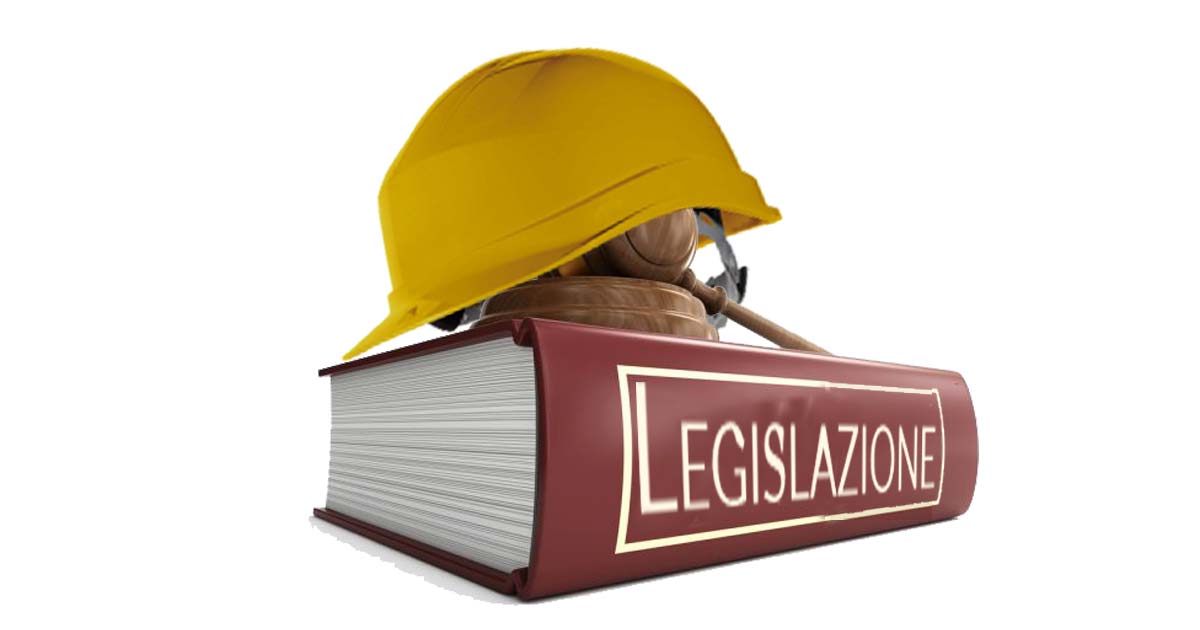 I TITOLI DEL TESTO UNICO
Il TITOLO I contiene i principi comuni, cioè quelle disposizioni che si applicano trasversalmente a tutte le tipologie di aziende;
Il TITOLO II è relativo ai luoghi di lavoro. Questo titolo disciplina quindi le caratteristiche tecniche, di salute e di igiene che devono avere i luoghi di lavoro;
Il TITOLO III è costituito da due parti, una prima parte riguarda le attrezzature di lavoro e una seconda parte che riguarda i dispositivi di protezione individuale (DPI);
Il TITOLO IV è una particolare norma che si applica ai cantieri temporanei o mobili, quei cantieri dove avvengono lavori edili e di ingegneria civile;
I TITOLI DEL TESTO UNICO
Il TITOLO V riguarda la segnaletica di salute e sicurezza sul lavoro;
Il TITOLO VI attiene alla movimentazione manuale dei carichi e più in generale a tutte quelle attività lavorative che possono portare un sovraccarico al lavoratore;
Il TITOLO VII disciplina l’uso dei videoterminali. Qui si identifica il concetto di lavoratore videoterminalista e si danno disposizioni pratiche su come devono essere realizzate in sicurezza le postazioni di lavoro;
Il TITOLO VIII disciplina le misure da attuare per i lavoratori esposti ad agenti fisici (rumore, vibrazioni, campi elettromagnetici, radiazioni ottiche artificiali). Si parla di agenti fisici anche per condizioni microclimatiche sfavorevoli.
I TITOLI DEL TESTO UNICO
Il TITOLO IX riguarda le sostanze pericolose. Per sostanze pericolose si intendono sia agenti chimici pericolosi ma anche agenti cancerogeni e mutageni e amianto;
Il TITOLO X riguarda l’esposizione ad agenti biologici. A questo titolo è stato aggiunto il TITOLO X-bis che da ulteriori dettagli riguardo l’esposizione ad agenti biologici soprattutto in strutture sanitarie;
Il TITOLO XI attiene alla protezione da atmosfere esplosive, la cosiddetta direttiva Atex;
Il TITOLO XII - XIII danno delle indicazioni di carattere generale per le disposizioni finali e in materia penale e di procedura penale.
CARATTERE DINAMICO DEL T.U.
Il Testo Unico è in continuo aggiornamento.
Dall’entrata in vigore ad oggi ci sono state continue modifiche ed aggiornamenti.
Ad. esempio la parte riguardante lo «stress da lavoro correlato» ha trovato un’applicazione successiva alla prima applicazione del Decreto.
Così come la parte che riguarda la formazione dei lavoratori che è stata oggetto di ulteriori disposizioni che hanno dettagliato in che modo la formazione deve essere somministrata.
Questo ci permette di capire il carattere dinamico del T.U. che continua a trovare ulteriori campi di applicazione
LE PRINCIPALI NOVITA’ DEL T.U.
Quali sono le principali novità del T.U. 81/08?
Innanzitutto sono stati ampliati gli obblighi dei datori di lavoro, dei dirigenti, dei preposti e delle altre figure esterne in merito alla formazione, soprattutto grazie agli accordi Stato-Regione del 21/12/2011 è stata meglio definita la modalità di erogazione della formazione, sia in termini di contenuti che per quanto riguarda i soggetti formatori.
Sono state attuate delle modifiche per quanto riguarda le modalità di attività di sorveglianza sanitaria a cura del medico competente.
Ci sono state novità anche riguardo le «definizioni», in particolare la definizione di prevenzione e sono state introdotte nuove definizioni che riguardano la formazione, l’informazione, l’addestramento.
CAMPO DI APPLICAZIONE DEL T.U.
Il campo di applicazione del T.U. è in continuo aggiornamento.
Il T.U. si applica a tutti i lavoratori e lavoratrici subordinati e autonomi, indipendentemente dalla posizione contrattuale, anche a coloro che sono presenti all’interno di una struttura organizzata da un datore di lavoro al solo fine di apprendere un mestiere, un’arte o una professione. 
L’ultimo variazione estende la validità del T.U. anche ai lavoratori in distacco e a distanza.
Sono esclusi dall’applicazione del T.U. sulla sicurezza gli addetti ai servizi domestici e familiari (colf, badanti).
CAMPO DI APPLICAZIONE DEL T.U.
E’ evidente che il campo di applicazione del T.U. è estremamente ampio e variegato.
La semplice presenza di uno stagista, di una persona che sta imparando una professione all’interno di una struttura impone alla struttura stessa l’applicazione di tutte le norme previste dal T.U.
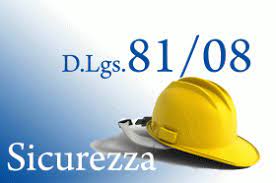 CONCETTO DI SALUTE
Tra le altre novità che troviamo all’interno del D.Lgs 81/08 rispetto alle precedenti norme è la definizione del concetto di salute.
La salute secondo l’Organizzazione Mondiale della Sanità è lo “Stato di completo benessere fisico, mentale e sociale e non la semplice assenza dello stato di malattia o di infermità (OMS-1948)”.
Questa definizione è stata ripresa dall’art. 2, comma 1, lett. o) del  D.Lgs. n. 81/08, che definisce la salute come uno “stato di benessere fisico, mentale e sociale, non consistente solo in un’assenza di malattia o di infermità.”
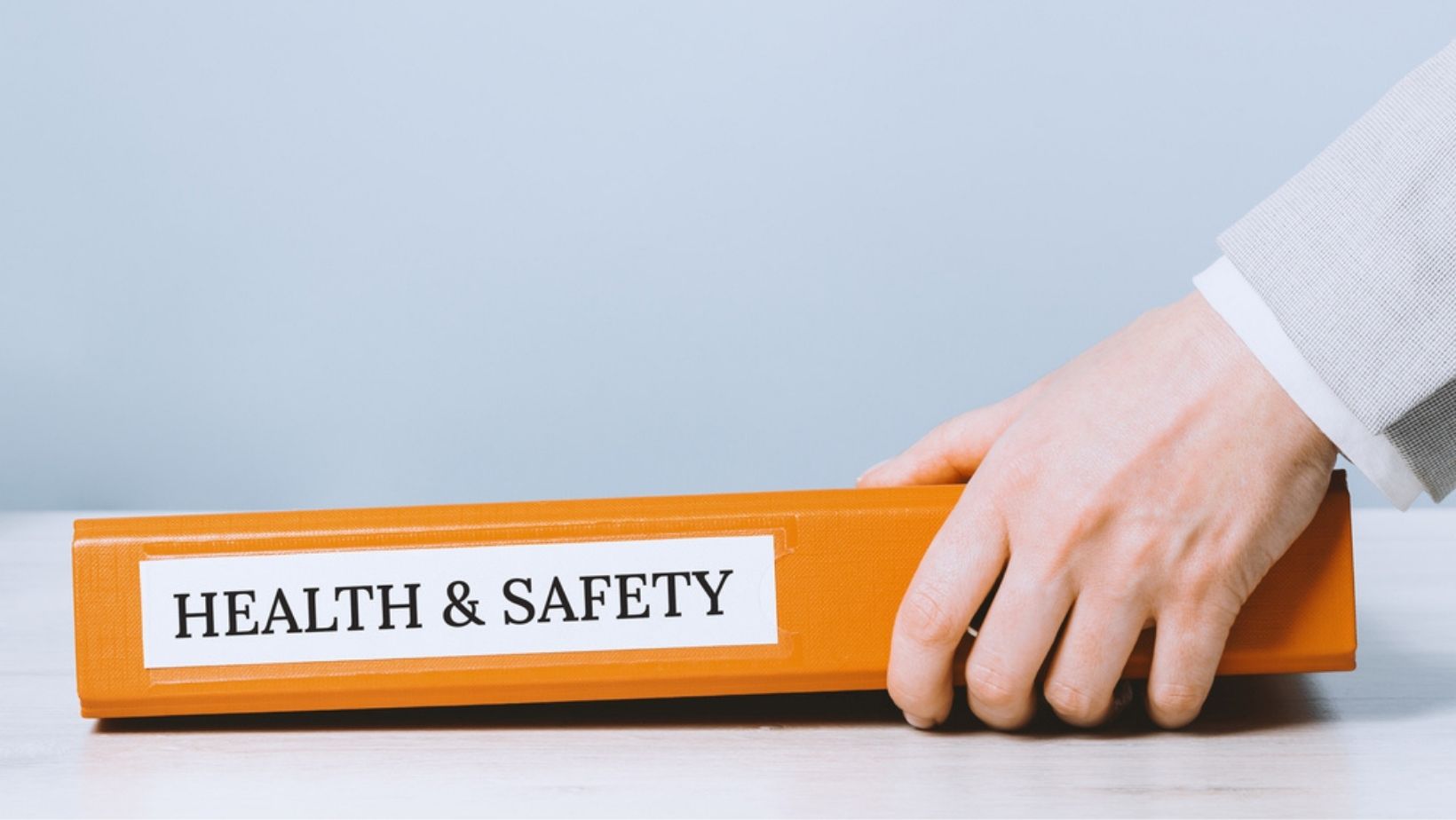 POSSIBILITA’ DI INTERPELLO
Altra importante novità del T.U. è la possibilità di interpello da parte degli organismi associativi di rilevanza nazionale.
Gli interpelli hanno assunto sempre maggiore importanza da quando è entrato in vigore il T.U. sulla sicurezza.
Alcune parti di questa norma sono rimaste oscure, si prestavano a interpretazioni, come ad. Es. il campo di applicazione nelle imprese familiari. 
Grazie agli interpelli viene fornita un’interpretazione ufficiale di quelle parti che fino ad allora avevano suscitato perplessità negli operatori del settore.
VIGILANZA E CONSULENZA
Il Testo Unico in materia di tutela della salute e sicurezza del lavoro riprende ed aggiorna alcuni aspetti in tema di vigilanza ed informazione, consulenza ed assistenza, già contenuti nell’art. 23 e 24 del D.Lgs. 626/94:
 - Il personale delle pubbliche amministrazioni, assegnato agli uffici che svolgono attività di vigilanza, non può prestare, ad alcun titolo e in alcuna parte del territorio nazionale, attività di consulenza (Articolo 13 comma 5 Vigilanza);
- Il dipendente di una struttura pubblica, assegnato agli uffici che svolgono attività di vigilanza, non può prestare, ad alcun titolo e in alcuna parte del territorio nazionale, attività di medico competente (Articolo 39 comma 3 Svolgimento dell’ attività di medico competente).
SANZIONI
Un’altra importante novità del T.U. sulla sicurezza riguarda le sanzioni.
Per meglio comprendere come è articolato il sistema sanzionatorio è opportuno innanzitutto vedere le diverse tipologie di Responsabilità, come previste dal sistema giuridico, e di conseguenza le relative sanzioni applicabili ai diversi casi.
La normativa italiana prevede tre categorie di responsabilità giuridica, Penale, Civile ed Amministrativa;
All’interno delle categorie vi è poi una distinzione tra responsabilità individuali che possono essere di tipo soggettivo e di tipo oggettivo.
SANZIONI
Nel primo caso il soggetto è responsabile, e dunque sanzionabile, per atti di tipo colposo o doloso commessi direttamente;
Nel secondo caso invece il soggetto è tenuto a rispondere anche del danno commesso da altri, in considerazione della posizione occupata.
Un esempio è il caso in cui un genitore risponde di un danno causato da un minore, oppure in situazioni attinenti alla sicurezza sul lavoro, il caso in cui un datore di Lavoro o un funzionario, in virtù della posizione gerarchica aziendale, sia tenuto a rispondere del comportamento di propri collaboratori.
SANZIONI
RESPONSABILITA’ GIURIDICA PENALE
E’ sempre di tipo esclusivamente soggettivo, le sanzioni definite nel Codice Penale, previste per delitti e contravvenzioni colpiscono il soggetto individuale e prevedono pene di tipo detentivo, pecuniario o applicazioni di tipo accessorio. A questo proposito è opportuno ricordare che all’interno del Sistema di Gestione definito dal D.Lgs 231/01 in materia di Responsabilità amministrativa delle società e degli enti, nell’art 25 viene estesa la responsabilità amministrativa delle persone giuridiche, delle società e delle associazioni anche prive di personalità giuridica, ai reati in materia di salute e sicurezza sul lavoro (omicidio colposo e lesioni personali colpose gravi o gravissime commessi con violazione delle norme sulla tutela della salute e sicurezza sul lavoro).
SANZIONI
RESPONSABILITA’ GIURIDICA CIVILE
Può essere sia di tipo soggettivo che oggettivo, le sanzioni sono definite dal Codice Civile o da un contratto tra le parti e colpiscono il soggetto individuale ma anche un' impresa e prevedono generalmente il risarcimento del danno causato, più eventualmente quello delle spese istruttorie in caso di processo. A questo proposito è importante ricordare e fare riferimento all’art 2087 del Codice Civile: “L’imprenditore è tenuto ad adottare nell’esercizio dell’impresa, le misure che, secondo la particolarità del lavoro, l’esperienza e la tecnica, sono necessarie a tutelare l’integrità fisica e la personalità morale dei prestatori di lavoro".
SANZIONI
RESPONSABILITA’ GIURIDICA DI TIPO AMMINISTRATIVA
E’ di tipo soggettivo e prevede sanzioni di tipo pecuniario piuttosto che interdittivo e colpisce sia soggetti individuali che enti.
Entrando quindi maggiormente nel merito delle specifiche sanzioni attribuibili alle diverse figure aziendali va precisato che lo stesso D.Lgs 81/08, elenca le sanzioni per ogni obbligo e per ogni figura.
Gli articoli 18, 19 e 20 definiscono rispettivamente gli obblighi previsti per i datori di lavoro, i preposti ed i lavoratori, nel Capo IV del Titolo I relativo alle disposizioni generali.
SOGGETTI OBBLIGATI AL T.U.
I soggetti sottoposti al T.U. sono vari.
Innanzitutto il datore di lavoro, il principale destinatario della norma.
Oltre al datore di lavoro, anche i dirigenti, i preposti e i lavoratori sono chiamati a rispettare le norme del D.lgs. 81/08.
I preposti e i lavoratori sono destinatari di specifiche norme. Il preposto trova nell’art. 19 l’elenco dei suoi obblighi, il lavoratore nell’art. 20.
Altri soggetti obbligati al T.U. sulla sicurezza sono il Responsabile e gli Addetti al Servizio Prevenzione e Protezione (RSPP- ASPP), che sono dei soggetti chiamati a coordinare le attività di prevenzione e protezione.
SOGGETTI OBBLIGATI AL T.U.
Il Rappresentante dei Lavoratori per la Sicurezza (RLS) o i Rappresentanti nel caso in cui siano presenti in azienda più di uno.
Il medico competente, solitamente un libero professionista o dipendente di struttura sanitaria, che ha conseguito una specializzazione in medicina del lavoro oppure in igiene e medicina preventiva o in medicina legale, che deve risultare iscritto ad un elenco nazionale dei medici competenti, reperibile da ogni datore di lavoro sul sito del Ministero ed iscritto all'ordine dei medici nazionale.
Conclusioni
In conclusione il Testo Unico sulla sicurezza sul lavoro racchiude in se tutte le norme relative alla sorveglianza sanitaria, alla prevenzione nei luoghi di lavoro, alla segnaletica di sicurezza e ai rischi generici. 
Esso è il risultato di una serie di norme in materia di sicurezza che si sono, di volta in volta, susseguite nel tempo.
Trova il suo fondamento in alcuni principi della Costituzione italiana. Tra questi, va ricordato quello sancito dall'art. 32, secondo cui il diritto alla salute e all'integrità fisica è un diritto fondamentale dell'uomo.